HUD 2024 Data Standards Overview
Overview
With effect from October 1, 2023, the U.S. Department of Housing and Urban Development (HUD) will initiate a series of updates to the Homeless Management Information System (HMIS) data standards. These updates will encompass a spectrum of adjustments to existing fields, the selective retirement of specific elements, and the integration of newly introduced data components.

Language Updates
"Domestic Violence Victims" will be "Survivors of Domestic Violence”
"Client Refused" will change to "Client prefers not to answer"
"Veteran's Administration (VA) Medical Services" will be "Veteran's Health Administration (VHA)"
"Approximate date homelessness started" will become "Approximate date this episode of homelessness started"
"Client location" will be "Enrollment CoC”

Changes to Existing Data Elements
Veteran Status: Specific definition removed, refer to VA Data Guide.
Name: Clients may provide Preferred Name; "Legal name" optional if not required by funder.
Race and Ethnicity: Merged into one element; added options (Hispanic/Latina/e/o, Middle Eastern/North African, Additional detail).
Gender: Updated response choices including Non-Binary, Two-Spirit, etc.
Living Situation: Expanded options for subsidized housing scenarios.
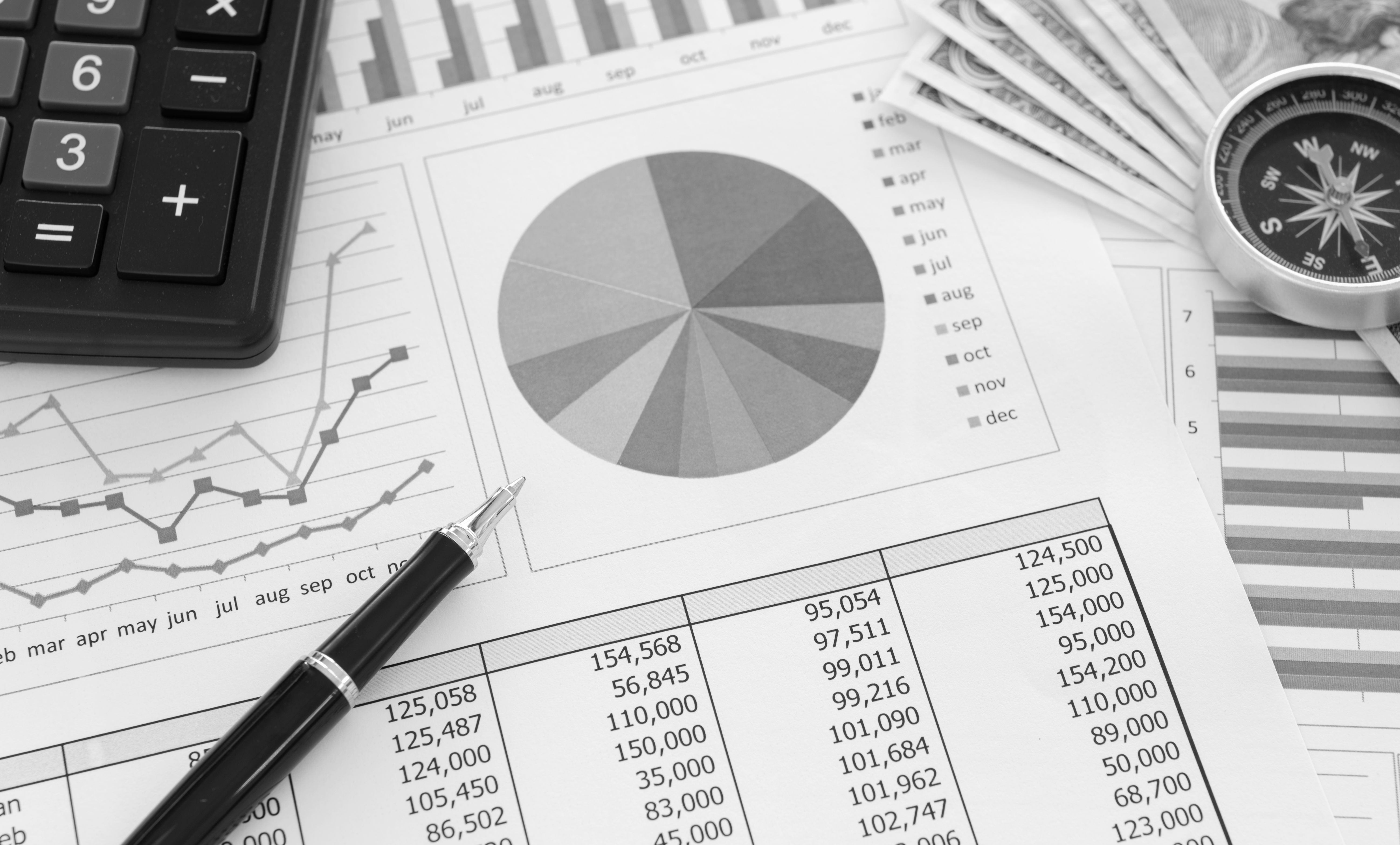 Changes/Updates by Funding Type
Social Security Number: CoC, ESG, and SAMHSA PATH projects use last four digits; others need full SSN.
Translation Assistance: CoC, ESG, RUSH, and unsheltered/rural NOFO projects now require translation aid.
Sexual Orientation: CoC PSH projects must provide this information for improved support.
RHY (Runaway and Homeless Youth): Term change to 'client'; inclusive updates for post-natal care.
 HOPWA: Clarity in terminology; removal of specific elements.
 VA (Veterans Affairs): Additions and alterations to branches, financial aid, and targeting criteria.

Coordinated Entry
Major CE changes deferred until FY 2026; Elements 4.19 and 4.20 are unchanged.

Data Elements Retiring
Ethnicity
Race
Wellbeing
Worst Housing Situation
Last Permanent Address